The Every Student Succeeds Act: Where Are We Now and Where Are We Going?New Jersey Association of Federal Program AdministratorsMarch 17, 2017
Presentation Topics
ESSA State Plan: Update
February 15, 2017: Plan posted for public comment
PowerPoint: http://www.state.nj.us/education/ESSA/plan/ 
Draft Plan: http://www.state.nj.us/education/ESSA/plan/plan.pdf 
March 20, 2017 (5:00 PM): Deadline for public comments
 State accountability system and long-term goals
April 3, 2017: New Jersey’s plan submitted to United States Department of Education
July 1, 2017: New Jersey begins implementation of ESSA
New Jersey's ESSA State Plan Timeline
NJDOE releases key elements of the proposed State Plan and continues to collect feedback
NJDOE releases full proposed State Plan for 30-day public comment period
NJDOE submits plan to U.S. Department of Education by April 3
State Plan is approved
(U.S. Department of Education has 120 days to approve)
ESSA State Plan: Update
The purpose of ESEA, as reauthorized by ESSA, is “to provide all children significant opportunity to receive a fair, equitable, and high-quality education, and to close educational achievement gaps.’’
Establish state standards, set academic goals, and assess progress toward those goals for all students and schools
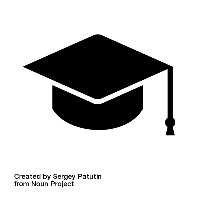 Measure and report performance of all students, schools and districts
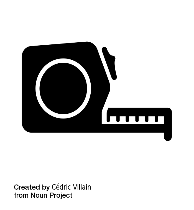 Identify and support schools in need of improvement
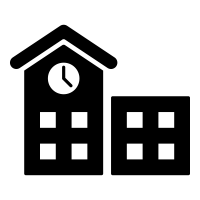 Support all students, educators, schools and districts
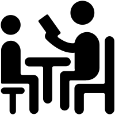 District ESSA Applications
Districts engage with communities to develop and implement district ESSA plans
NJDOE provided in person technical assistance and recorded webinars on fiscal changes under ESSA
NJDOE continues to support district ESSA plans
Estimate (dependent on Federal Budget process): NJ will release initial allocations and new electronic application
District applications due to NJDOE by June 30th. Districts can begin spending against plans on July 1
NJDOE approves all district applications
EWEG Update
July 1, 2017: Project Period Begins

Application release: TBD
Issues impacting release
Release of 2017-2018 preliminary allocations
Availability of federal guidance
Redesign of application for ESSA
[Speaker Notes: Federal guidance: Title IV, Title I Fiscal
Redesign of application: Title I, Part A eligibility]
2017-2018 Allocations Update
SFY 2017/FFY 2016 Final allocations: Not received 

SFY 2018/FFY 2017 Preliminary allocations: Release date unknown

2017-2018 Planning for LEAs: 
Nonpublic Consultation
Stakeholder Engagement
Nonpublic Consultation Requirements
Goal: LEAs and officials of nonpublic schools to agree on how to provide equitable and effective programs for eligible nonpublic school children:
Topics for Discussion: What services will be provided? When will they be provided? Where? And by Whom?
Documentation: Each year, districts must keep a record of and provide to the State documentation signed by officials from each participating nonpublic school indicating that timely and meaningful consultation did, or did not, take place. 
Timing: Before the district makes any decision that affects the opportunities of eligible private school children to participate in programs; throughout implementation and evaluation of services provided.  
Ombudsman: A new position of ombudsman has been created in the law at the SEA level to monitor and enforce compliance with the equitable services provisions pertaining to the participation of nonpublic school students and teachers
School District Stakeholder Engagement Requirements
Sec. 8501(c)
[Speaker Notes: Responsible: Jill]
ESSA: LEA Stakeholder Engagement
More requirements than under NCLB
Stakeholder consultation must be “timely” and “meaningful”

Timely consultation: “meaningful engagement starts at the beginning of the process, when initial planning is getting started; not at the end, when a plan is nearing completion”1

Meaningful consultation: Includes a diverse, representative group of stakeholders; be transparent; and take place at multiple points during the design, development, and implementation of the plan1

1 June 23rd Dear Colleague Letter: http://www2.ed.gov/policy/elsec/guid/secletter/160622.html
Specific Requirements
The following chart lists the minimum stakeholder engagement requirements for developing and implementing the district’s ESEA plan:
School District Stakeholder Engagement Requirements
[Speaker Notes: Responsible: Jill]
Additional Stakeholders to Consider
In addition to the required group of stakeholders, we recommend you consider some or all of the following as you create your district plans:
School District Stakeholder Engagement Requirements
[Speaker Notes: Responsible: Jill]
Key Takeaways
Start building/convening a team of stakeholders soon to ensure “timely” and “meaningful” consultation can happen 
Develop a team that reflects the diverse perspectives and backgrounds within community as well as ensuring the input from the groups and individuals required by law
Help support your stakeholders to better understand the needs and context of your district as well as the requirements within the law
Consider specific requirements as it pertains to consulting with non-public schools in your attendance area
School District Stakeholder Engagement Requirements
[Speaker Notes: Responsible: Jill]
NJDOE ESSA Guidance 
http://www.state.nj.us/education/ESSA/guidance/njdoe/add.shtml
General Fiscal Guidance: ESSA changes the allowable uses for various funding sources, primarily allowing more flexibility. NJDOE has already begun providing resources to help districts with the changes including:
Recorded webinars on topics of confusion or interest
Fiscal spending handbook and other resources

Activity Based Guidance: In addition to providing information on the requirements of how to spend each federal funding stream, NJDOE will help districts think more creatively by showcasing a variety of key activities that are known to improve student outcomes and then highlight the variety of funding sources throughout ESSA that could be used to support the key activity.

Operational Guidance: ESSA changes requires schools and districts to adjust and/or add new processes. Examples of hands on support from NJDOE include: 
Forming consortium
Using the electronic application
Working with non-public schools
$
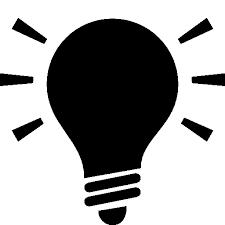 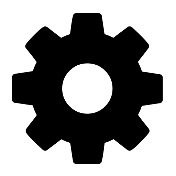 NJDOE ESSA Technical Assistance and Guidance
March 2017: Title I, Part A and Title II, Part A Equitable Services Fiscal Requirements

Summer 2017: 2017-2018 EWEG Work Sessions
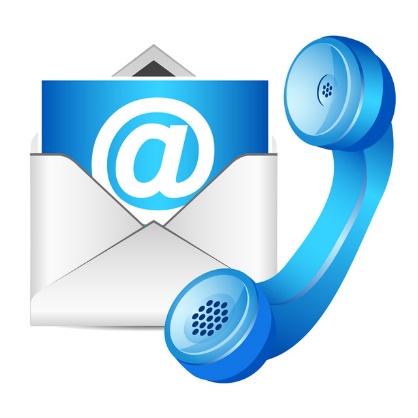 Thank You
Contact Information/Resources

NJDOE ESSA webpage: www.state.nj.us/education/ESSA/

NJDOE ESSA email address: ESSA@doe.state.nj.us

Office of Supplemental Educational Program: titleone@doe.state.nj.us

Karen Campbell, Director: karen.campbell@doe.state.nj.us